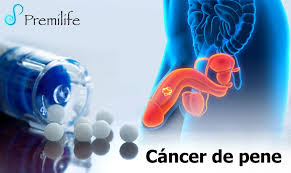 HIDROCELE
ASIGNATURA DE UROLOGÍA

MSc Dra. DAISY MARÍA CONTRERAS  DUVERGER
CONCEPTO
ETIOLOGÍA
CUADRO CLÍNICO
Durante un examen físico, el médico identificará un escroto hinchado que no es sensible. A menudo, el testículo no se puede sentir debido al líquido circundante. 

El tamaño del saco lleno de líquido algunas veces puede aumentar o disminuir por la presión del abdomen o el escroto.

Si el tamaño de la acumulación de líquido varía, es más probable que esté asociado con una hernia inguinal.
DIAGNÓSTICO
Los hidroceles se pueden mostrar fácilmente, alumbrando con una linterna  a través de la porción agrandada del escroto. Si el escroto está lleno de líquido transparente, como sucede en el hidrocele, el escroto se iluminará (TRANSILUMINACIÓN POSITIVA).
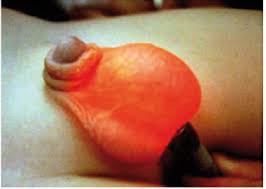 También se puede hacer una ecografía escrotal
TRATAMIENTO